Delta Rule
Basic Delta Rule (BDR)
Basic Delta Rule (BDR)
The idea of Hebb was modified to produce the delta rule or least Mean Square (LMS). The BDR is formulated as: -	
wij  α(d  y ) xi 
w  α  xi         d = desired output,  y = actual output,   = error between d and y Note:- Before training the net, a decision has to be made on the setting of the learning rate. Theoretically, the larger α the faster training process goes. But practically, α may have to be set to a small value (e.g 0.1) in order to prevent the training process from being trapped at local minimum resulting at oscillatory behavior.
Ex-6 perform 2 training steps of the Delta learning rules using α 1 & the following data specifying the initial weights W1, & the two training pairs
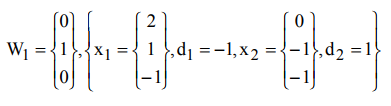